T h e  Mirror tool Lecture 20
First example ・Mirror
1.     Construct the outline fig. using the  Line  and  Arc  tools. 
2.     Call the  Mirror  tool –  left-click  on its tool icon in the  Home/Modify
panel , pick  the  Mirror  tool icon from the  Modify  toolbar,
pick   Mirror  from the  Modify  drop-down menu, or  enter   mi  or  mirror
at the command line. The command line shows:
Command: _mirror
    Select objects:
pick ﬁrst corner Specify opposite
 corner:
pick 7 found
    Select objects:
right-click 
    Specify ﬁrst point of mirror line: end of
pick 
    Specify second point of mirror line: end of
pick 
    Erase source objects [Yes/No]   N        :
right-click 
    Command:
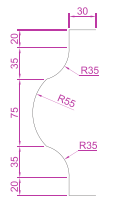 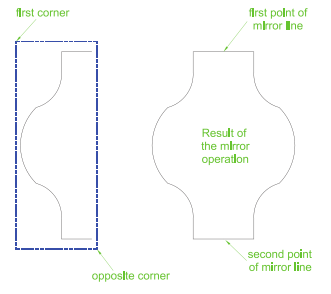 Second example ・Mirror 1.     Construct the outline shown in the dimensioned polyline in the upper
drawing of.
2.     Call  Mirror  and using the tool three times complete the given outline.
The two points shown in  Fig. bellow  are to mirror the right-hand side of
the outline.
Third example ・Mirror If text is involved when using the  Mirror  tool, the set variable
MIRRTEXT  must be set correctly. To set the variable: 
Command: mirrtext
    Enter new value for MIRRTEXT   1          : 0
    Command: 
   If set to  0  text will mirror without distortion. If set to  1  text will read
backwards
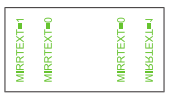